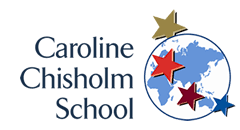 How do CCS High Performance Learners think and behave?
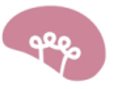 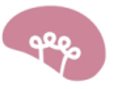 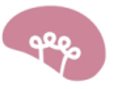 HPL KS3 Booklet
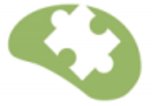 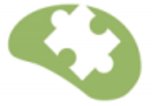 Using your self-regulation skills, work through the booklet provided. You will find instructions at the top of each task. 

Tasks that might need explaining 

Page 3 and 4
On page 3, you should read through the information on the VAAs, making sure that you understand it. On page 4, you should reduce the information you have read on page 3 into the blank table; you should do this in your own words so it makes sense to you. 
Page 7 and 8 
On page 7, you should read through the information on the ACPs, making sure that you understand it. On page 8, you should reduce the information you have read on page 7 into the blank table; you should do this in your own words so it makes sense to you.
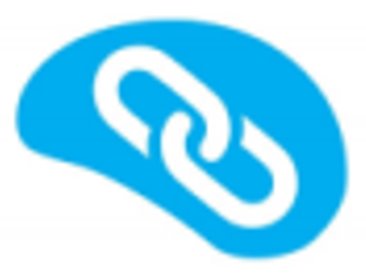 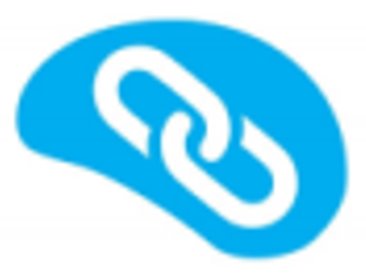 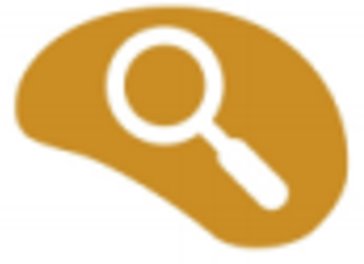 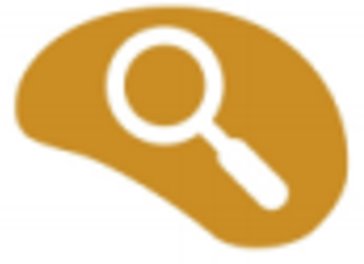 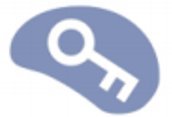 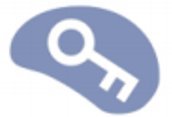 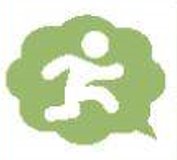 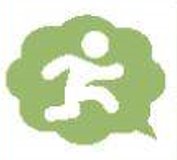 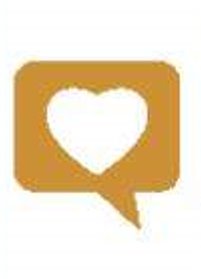 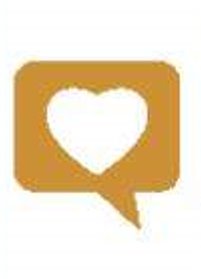 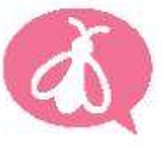 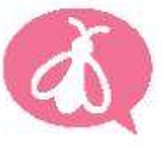